Business Partners – MA and MI VR Agencies
Red River - Massachusetts
Bill Allen
Empowering Workforce Inclusion: MRC and Red River's Transformative Partnership (vimeo.com)
GM – Michigan
Jenny Piatt and Nacsha Ealy 

 https://youtu.be/OnS1LCPbzaU
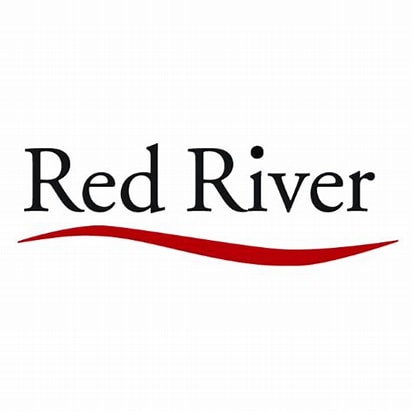 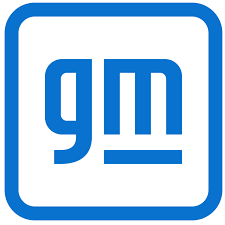